আজ বংগ বন্ধু শেখ মুজিবুর রহমানের দৌহিত্র মাননীয় প্রধান মন্ত্রী শেখ হাসিনার ছেলে সজিব ওয়াজেদ এর
 শুভ জন্মদিন
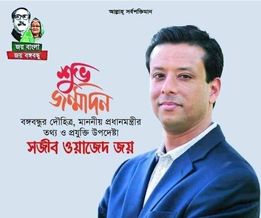 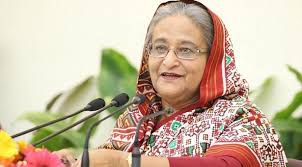 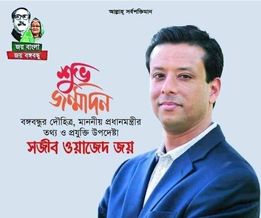 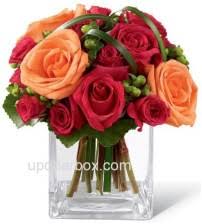 আজ এই শুভ দিনে তোমাকে জানাই ফুলেল শুভেচ্ছা,
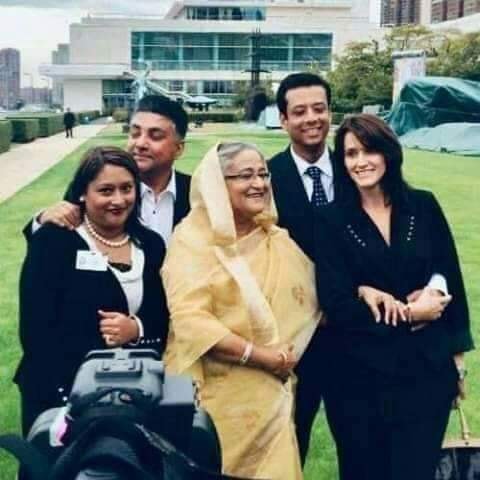 ৫০ পেরিয়ে তুমি ৫১তে পদার্পন করলে, তুমি দীর্ঘ জীবি হও। নানা আর মায়ের মত নেতৃত্ব দিবে সামনের দিন গুলোতে এটাই প্রত্যাশা।
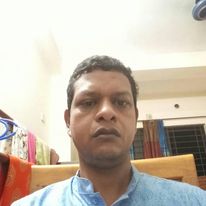 জন্মদিনের শুভেচ্ছা জ্ঞাপনে
কাজী শাহানুর আলম
সহঃ শিক্ষক
পলিটেকনিক উচ্চ বিদ্যালয়, রংপুর